Figure 4 An exploration of cell-type specificity for ML17501a using the Mnemiopsis ‘Single-Cell Expression’ tool ...
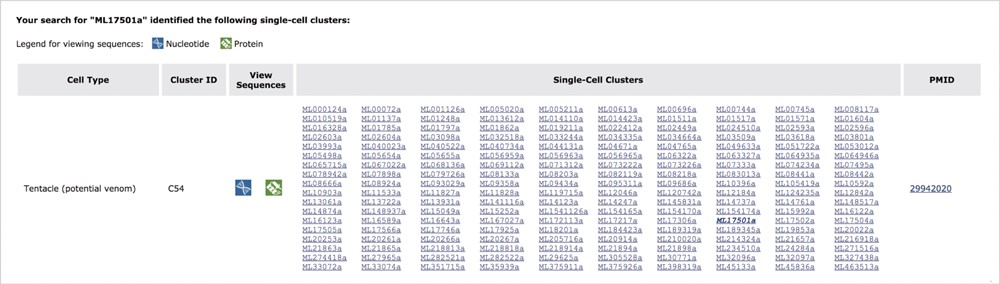 Database (Oxford), Volume 2020, , 2020, baaa029, https://doi.org/10.1093/database/baaa029
The content of this slide may be subject to copyright: please see the slide notes for details.
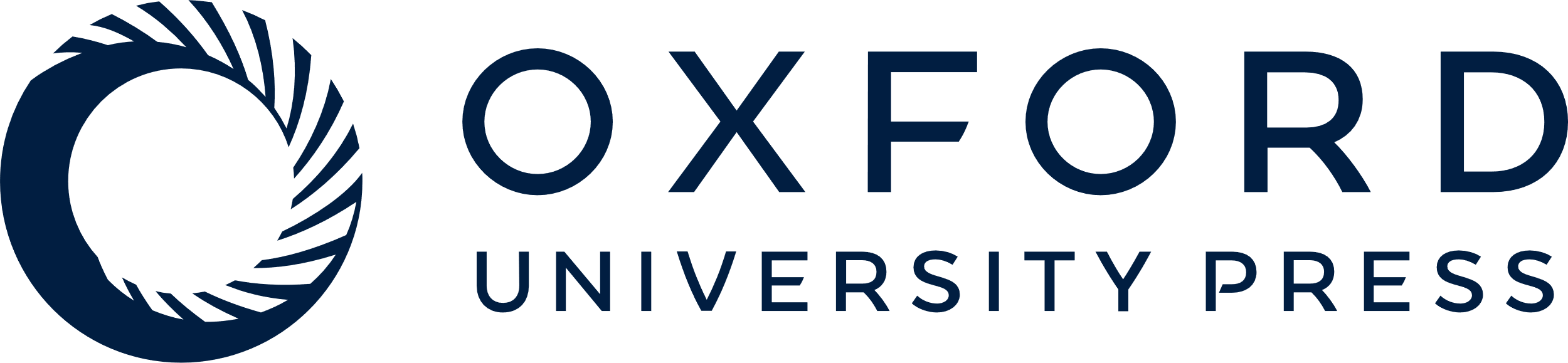 [Speaker Notes: Figure 4 An exploration of cell-type specificity for ML17501a using the Mnemiopsis ‘Single-Cell Expression’ tool identifies a single-cell cluster in cell type ‘Tentacle (potential venom)’ containing three of the four collagen IV genes (ML17501a, ML17502a and ML17504a). Clicking on a gene identifier link in the matrix takes the user directly to that gene entry in the Mnemiopsis Gene Wiki. Here, the original gene queried (ML17501a) is shown in bold italic type. Users can also view and download FASTA-formatted DNA (blue) and protein (green) sequences for all genes in a cluster by clicking on the desired sequence icon in the View Sequences column.


Unless provided in the caption above, the following copyright applies to the content of this slide: Published by Oxford University Press 2020.This work is written by US Government employees and is in the public domain in the US.]